Small-Sided Soccer
RULE DIFFERENCES
Small-Sided Soccer Rule Modifications
The Soccer Rule Differences contained in this presentation are based upon the latest recommended modifications by US Youth Soccer to the FIFA (USSoccer) Laws of the Game.
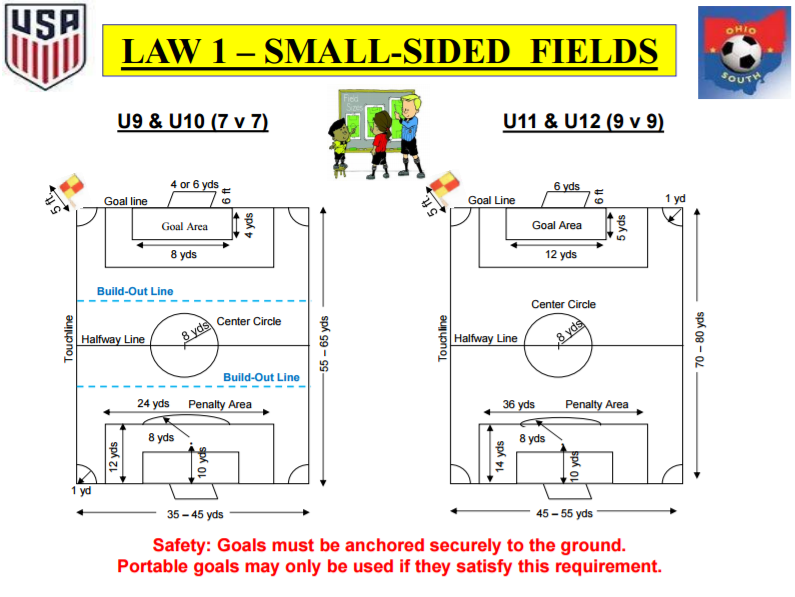 LAW 3 - NUMBER OF PLAYERS
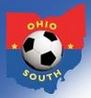 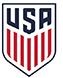 Full-Sided Games
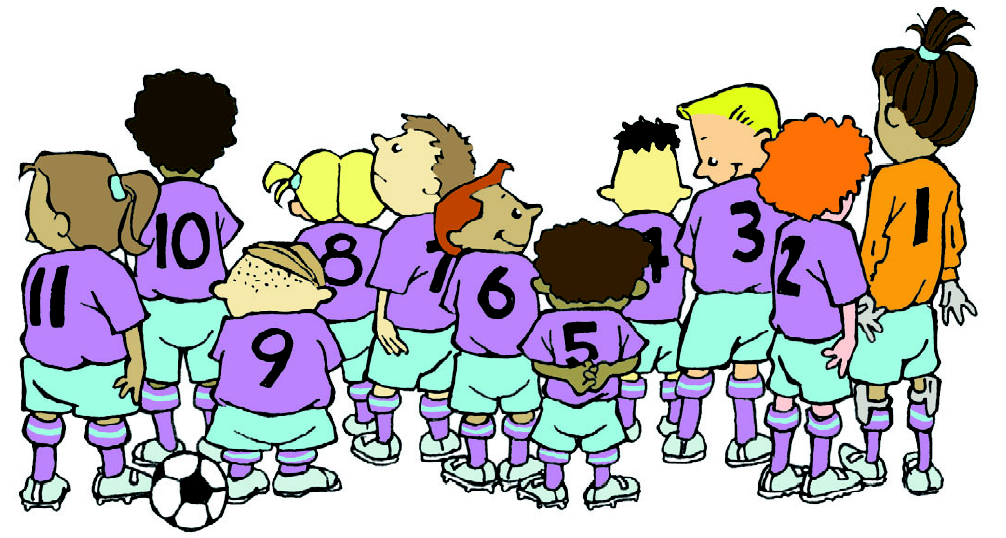 U13 & Older:  
11 v 11  players, one of whom must be the goalkeeper … (minimum of 7 players to continue)
Small-Sided Games (Two different levels)
U11 & U12: 9 v 9  players, one of whom must be the goalkeeper … (minimum of 6 players to continue)
U9 & U10: 7 v 7  players, one of whom must be the goalkeeper … (minimum of 5 players to continue)
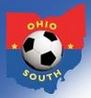 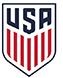 LAW 8 - START OF PLAY (Small-Sided)
U9 & U10 (7v7) and U11 & U12 (9v9) 
As per FIFA / USSoccer
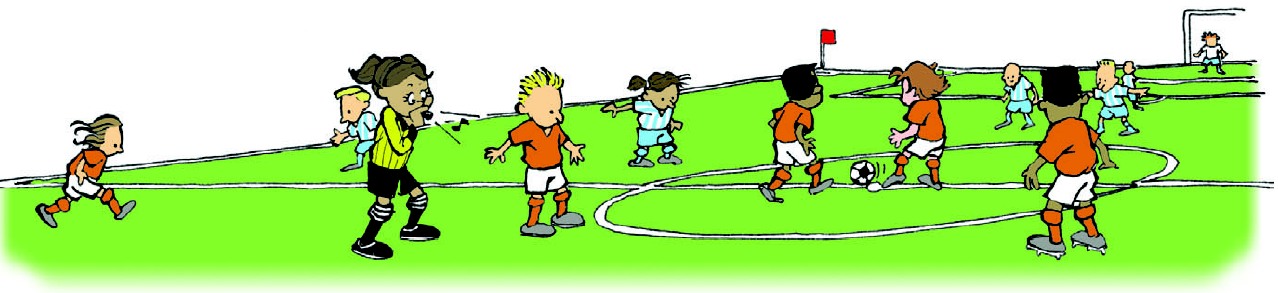 Distance from the Ball (Until ball is in play):

	Kick-off        U9 & U10	 	U11 & U12    	   U13 & Older     	Opponents         8 yds.    		8 yds.	                10 yds.
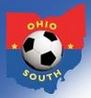 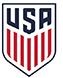 LAW 11 – OFFSIDE 
(Small-Sided)
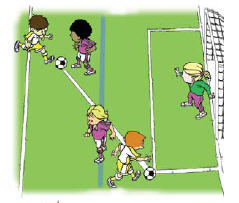 U11 & U12 (9 v 9) 
Offside as per FIFA / USSoccer
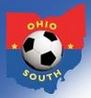 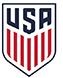 LAW 11 – OFFSIDE 
(Small-Sided)
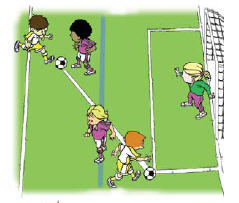 U9 & U10 – (7 v 7)
     
   Offside as per FIFA / USSoccer

   Exception:  Attacking players can only be in an offside 	position when they are between the build-out-line and 	the goal-line, i.e. within the Build-Out Area.
	Offside is not in effect between the half-line and the 	build-out-line.
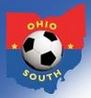 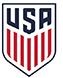 LAW 12 – FOULS & MISCONDUCT 
(Small-Sided)
U11 & U12 (9 v 9)
All restarts are as per FIFA / USSoccer … DFK & IFK

Any misconduct punished as per the Laws of the Game
U12
NOTE:  Heading is allowed in games without limitations.
U11
NOTE:  Heading is NOT allowed in games.
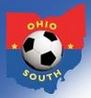 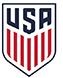 LAW 12 – FOULS & MISCONDUCT 
(Small-Sided)
U9 & U10 (7 v 7)


EXCEPTION #2:  Goalkeepers are not allowed to punt or drop kick the ball.  
An IFK is awarded to the opposing team at the spot of the offense.  
If the punt occurs within the goal area, the IFK is to be taken on the goal area line parallel to the goal line at the nearest point to where the infringement occurred.
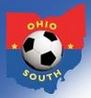 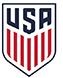 LAW 12 – FOULS & MISCONDUCT 
(Small-Sided)
U9 & U10 (7 v 7)
Restarts are as per FIFA / USSoccer … DFK & IFK

Any misconduct punished as per the Laws of the Game



EXCEPTION #1:  Deliberate heading is not allowed.
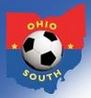 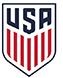 LAW 13 – FREE KICKS (Small-Sided)
The minimum distance that all opposing players must be from the ball at the taking of a free kick is the same as the “radius of the center circle”.

			    7v7	       9v9        11v11
Center Circle Radius   8 yds.     8 yds.      10 yds.
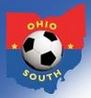 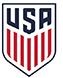 LAW 14 – PENALTY KICK (Small-Sided)
U9 & U10 (7 v 7)
	Penalty Spot is 10 yds. from the Goal Line

U11 & U12 (9 v 9)
	Penalty Spot is 10 yds. from the Goal Line

Full-Sided U13 & Older (11 v 11) 
	Penalty Spot is 12 yds. from the Goal Line
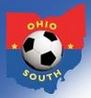 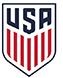 LAW 16 - GOAL KICK (Small-Sided)
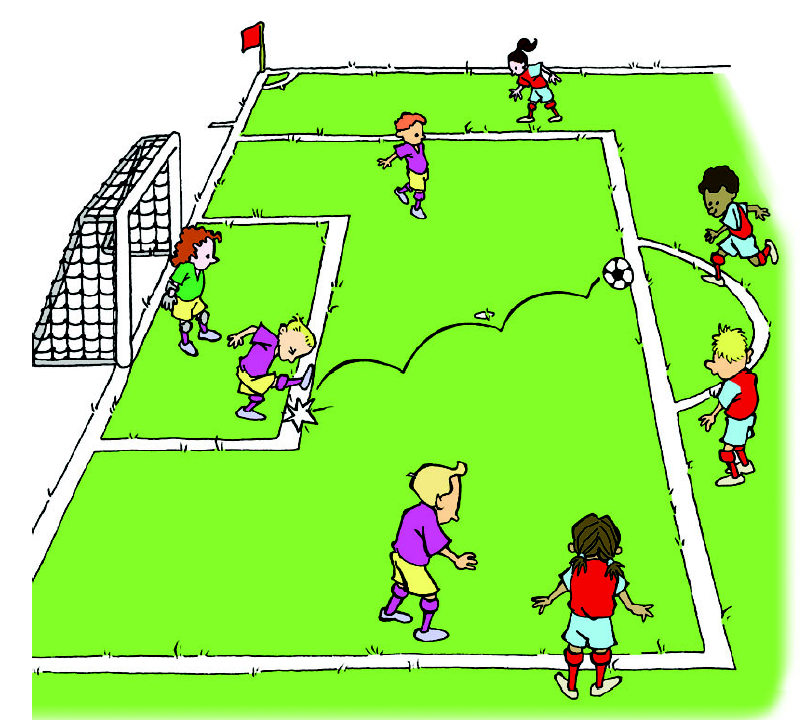 U11 & U12 (9 v 9)
As per FIFA / USSoccer:

Opponents must be outside penalty area.  

The ball is in play when it is kicked outside the penalty area and into play.
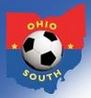 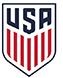 LAW 16 - GOAL KICK (Small-Sided)
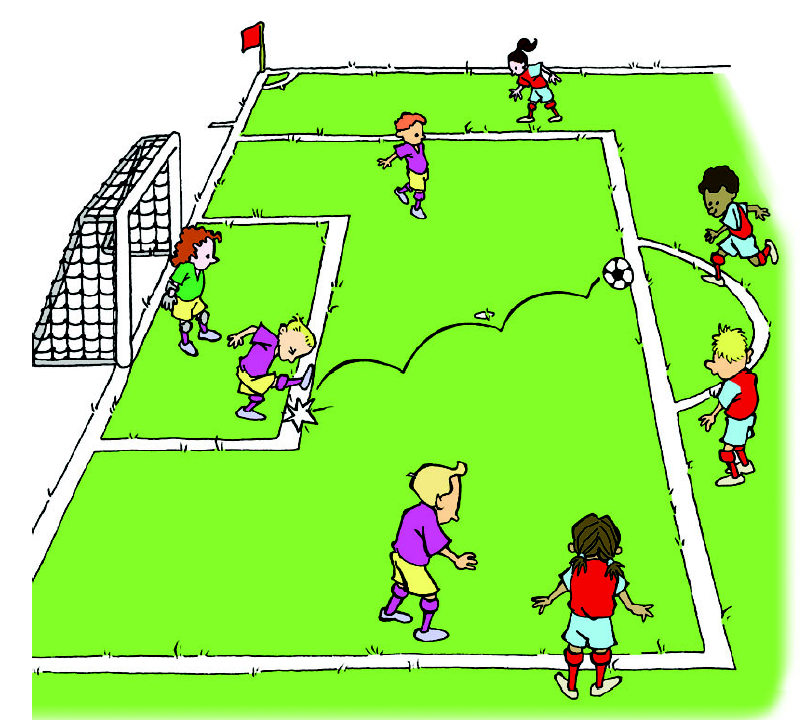 U9 & U10 (7 v 7)

As per FIFA / USSoccer:
U9 & U10 EXCEPTION:

Opposing players must retreat to behind the build-out- area until the ball is in play. 

The ball is in play when it is kicked outside the penalty area and into play.
LAW 1 – SMALL-SIDED  FIELDS (7 v 7)
THE FIELD OF PLAY
Touchline
Goal  Line
Build-Out  Line
Center  Circle
Build-Out  Area
Penalty  Area
Penalty Area
Penalty  Area
Goal  Area
Goal  Area
Build-Out  Area
Halfway  Line
Build-Out  Line
Goal  Line
Touchline
LAW 1 – SMALL-SIDED  FIELDS (7 v 7)
U9 & U10  (7 v 7)
The Build-Out-Lines are only used in U9 and U10 (7 v 7) matches.

The Build-Out-Lines are located equidistant between the Halfway line and the Penalty Area line.

The Build-Out Areas at each end of the field are located between the Build-Out-Line and the Goal-Line and bounded by the two touchlines.
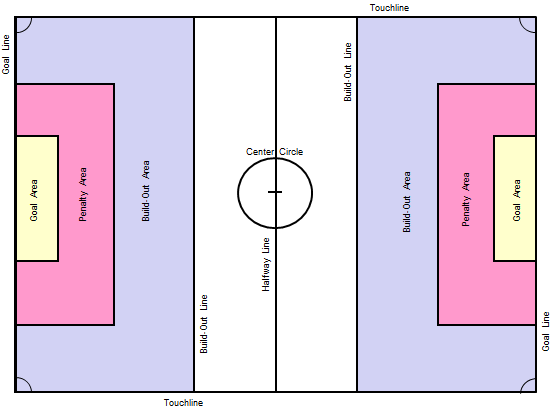 Safety: Goals must be anchored securely to the ground. 

Portable goals may only be used if they satisfy this requirement.
LAW 1 – SMALL-SIDED  FIELDS (7 v 7)
U9 & U10 (7 v 7)
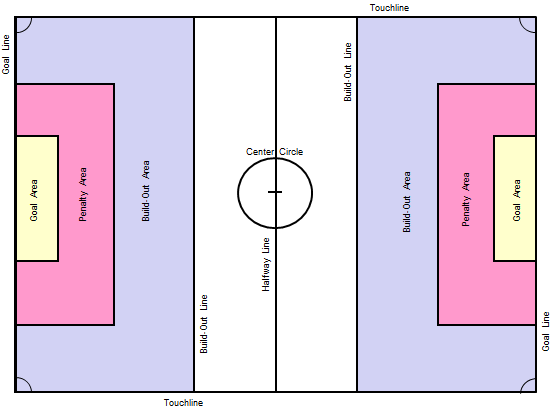 Build-Out Areas

The opposing team must move outside the Build-Out Area:
on all goal kicks 
on any defensive free kick taken from within the Build-Out Area (must also be at least 8-yds. from the ball).
whenever the goalkeeper gains possession of the ball with their hands during play.
LAW 1 – SMALL-SIDED  FIELDS (7 v 7)
U9 & U10  (7 v 7)
Build-Out Areas

The opposing team must remain outside the Build-Out Area until the ball is put back into play.
On goal kicks the ball is in play when it leaves the penalty area.
On free kicks (DFK or IFK) the ball is in play when it is kicked and clearly moves (and leaves the penalty area).
On goalkeeper possession the ball is in play when:
the ball is placed on the ground and kicked or
the goalkeeper releases the ball by either throwing or rolling it into play.
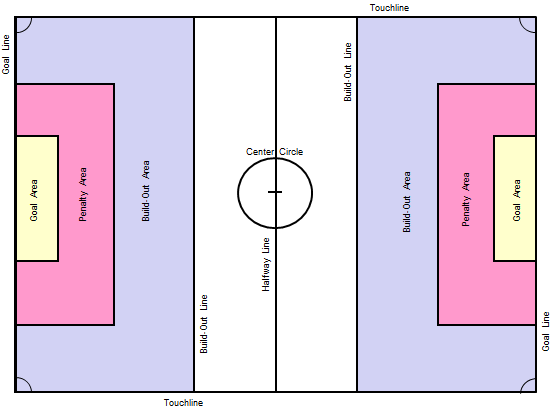 LAW 1 – SMALL-SIDED  FIELDS (7 v 7)
U9 & U10 (7 v 7)
Build-Out Areas

At any time the goalkeeper may pass, throw or roll the ball to a teammate before the opponents have moved outside the Build-Out- Area, but by doing so the goalkeeper accepts the positioning of the opponents and the consequences of how play resumes.  

Goalkeepers are not allowed to punt or drop-kick the ball as this would defeat the purpose of the Build-Out-Lne.  Restart is IFK at spot of offense (or pull out to goal area line)

After the ball is put back into play, the opposing team can then move into the Build-Out Area and play resumes as normal.
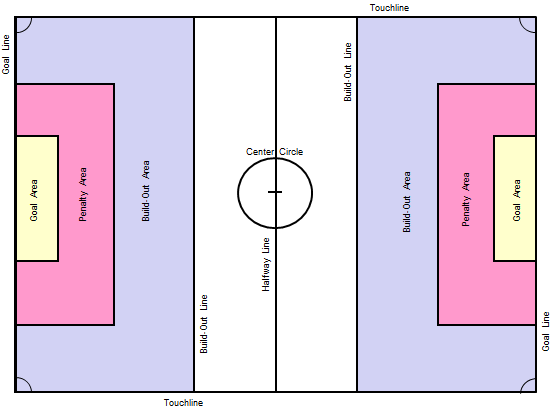 LAW 1 – SMALL-SIDED  FIELDS (7 v 7)
U9 & U10 (7 v 7)
Build-Out Areas

Offside

Attacking players are in an offside position only when they are in the opponent’s Build-Out Area.

The Build-Out-Lines are used as the offside lines, therefore no offside offense can occur between the two Build-Out-Lines.  

ARs would run the touchline from goal line to Build-Out-Line.
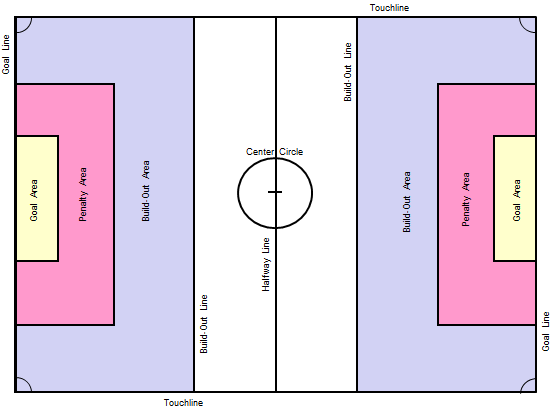 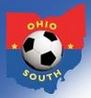 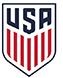 OSSRC 
Heading the Ball 
Restrictions


If a player in a U11(9v9), U10(7v7) or younger age group match deliberately heads the ball in a game with any portion of their head, an indirect free kick (IFK) is to be awarded to the opposing team from the spot of the infraction.


If the ball makes contact with a player’s head and the player has not deliberately played or attempted to play the ball, then play should continue as no infraction has occurred.
OSSRC 
Heading the Ball 
Restrictions






A player shall not be cautioned nor sent-off for persistent infringement, as a result of a heading infraction. 



 A player shall not be cautioned nor sent-off for denying an obvious goal scoring opportunity (DOGSO), as a result of a heading infraction.  
It is not a handling offense and it is not an offense committed against an opponent  … therefore criteria for committing a DOGSO offense does not exist.
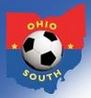 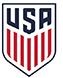 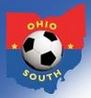 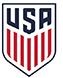 OSSRC 
Heading the Ball 
Clarifications


Heading of the ball is allowed in U12 and older age group matches (9 v 9) without limitations. 

Referees are to enforce the heading restrictions by age group of the team in accordance with these specified rules.

Referees will not be assessing the age of individual players on the field … they will only enforce the rules for the age group.
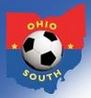 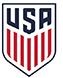 OSSRC 
Heading the Ball 
Clarifications

Advantage shall not be implemented when a heading infraction occurs which would allow play to continue. Exception: When a ball goes directly into the goal from a header by a defending player into their own goal (e.g. with no subsequent play on the ball) the goal should be awarded.  This is the only time an advantage should be applied.


This rule is primarily a SAFETY issue, which needs to be addressed immediately, such that it does not occur again.

This is not an infraction where the player needs to be punished, i.e. with a caution or send-off.  Again, it is a self-inflicted safety issue.
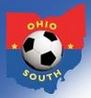 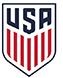 OSSRC 
Heading the Ball 
Clarifications


It may be acceptable to have the player leave the game (much like an injury) such that the coach can talk to the player.  
This is not a mandate … solely at the discretion of the referee.  
More likely to implemented, if deliberate heading is repeated.
Player would be allowed back in the game at the team’s next substitution time.
Again, this is not intended to be a punishment, but instead a teaching moment.
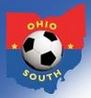 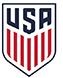 OSSRC 
Heading the Ball 
Explanations


As a referee or an AR you must determine if ball and head contact was a deliberate act by the player.
Ball to head … not deliberate
Head to ball … deliberate

Similar to determining a handling foul … expect to hear “Headball, Ref”, as an added complaint from the sidelines.